Гор Агабекян
Мой любимый уголок города
Здравствуйте, меня зовут Гор. Я вам расскажу, какой мой любимый уголок. Моё любимое место -это парк Праги. Парк находится недалеко от нашего дома. Я люблю это место и бываю там каждый день.
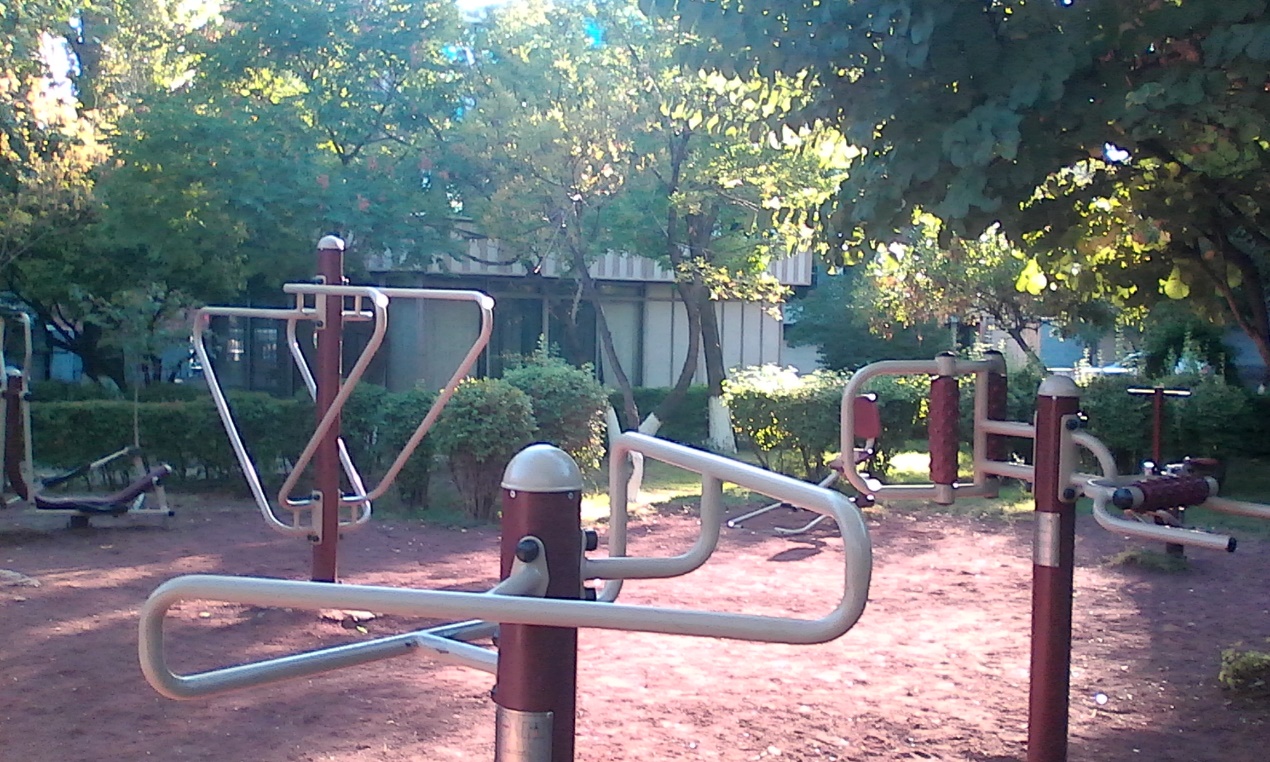 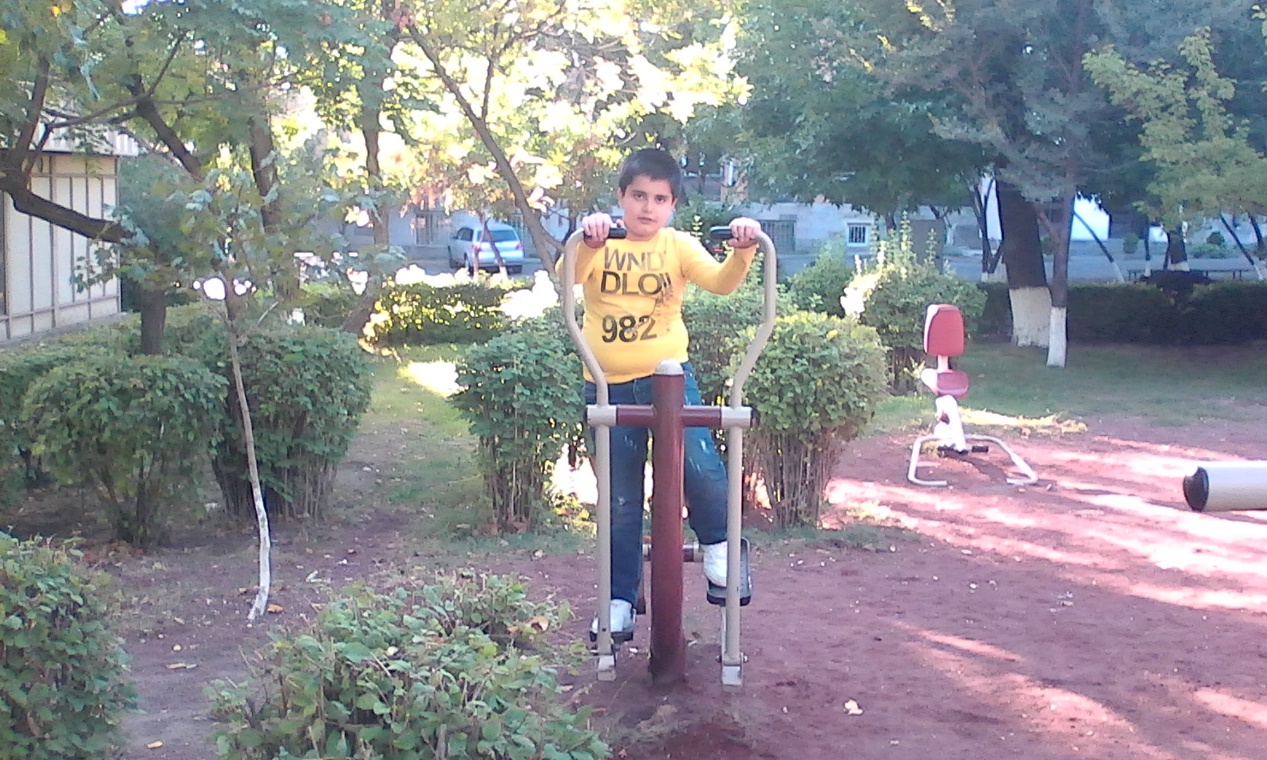 Там время проходит очень быстро. Там я играю с другими ребятами ,которые там бывают. 
Иногда мы встречаемся и просто говорим. Больше всего мне нравятся городские скульптуры.
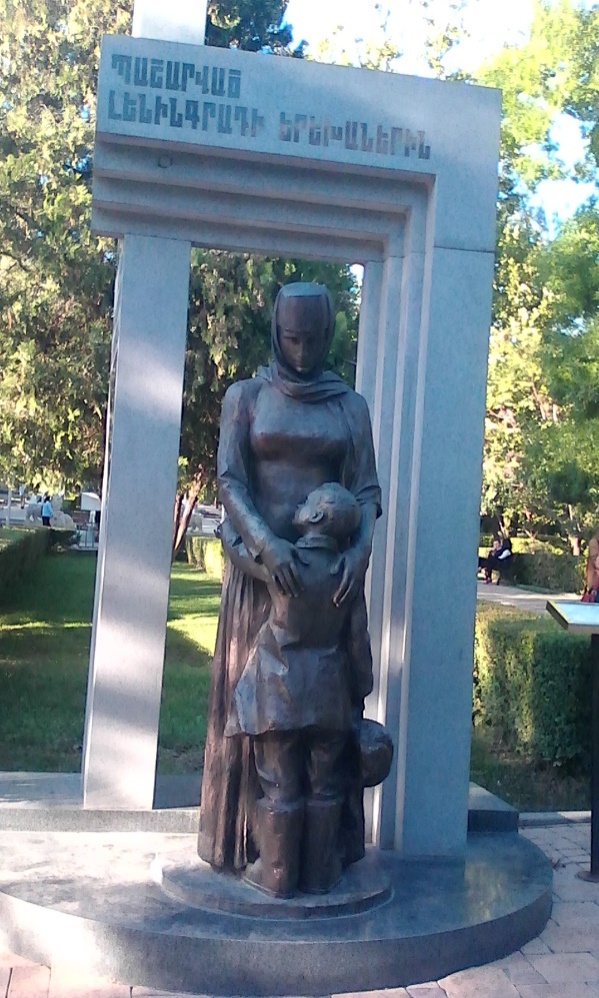 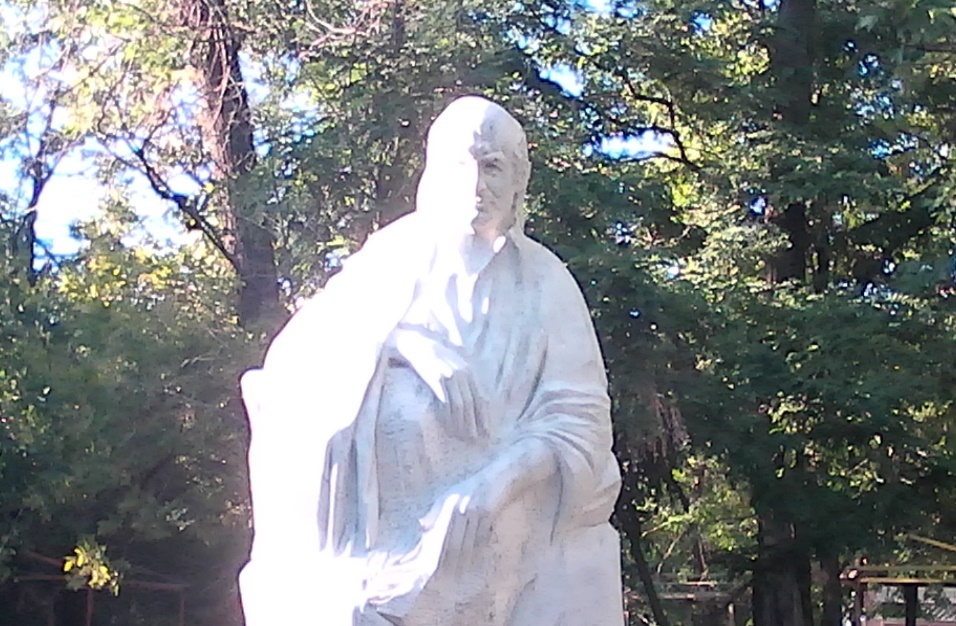 Это памятник Ваагна Давтяна
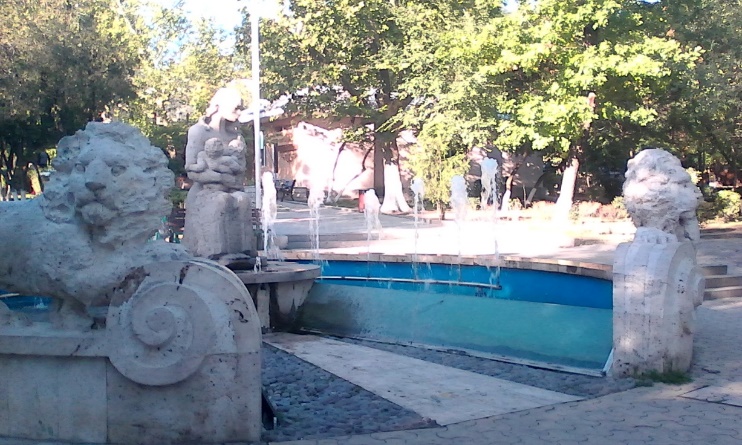 Это моё любимое место в городе.
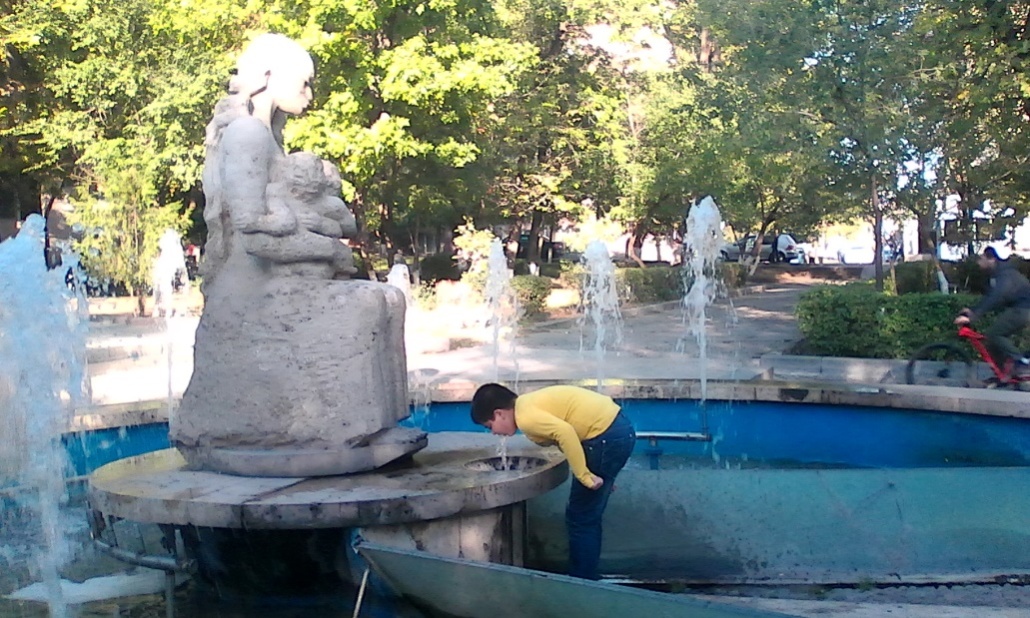 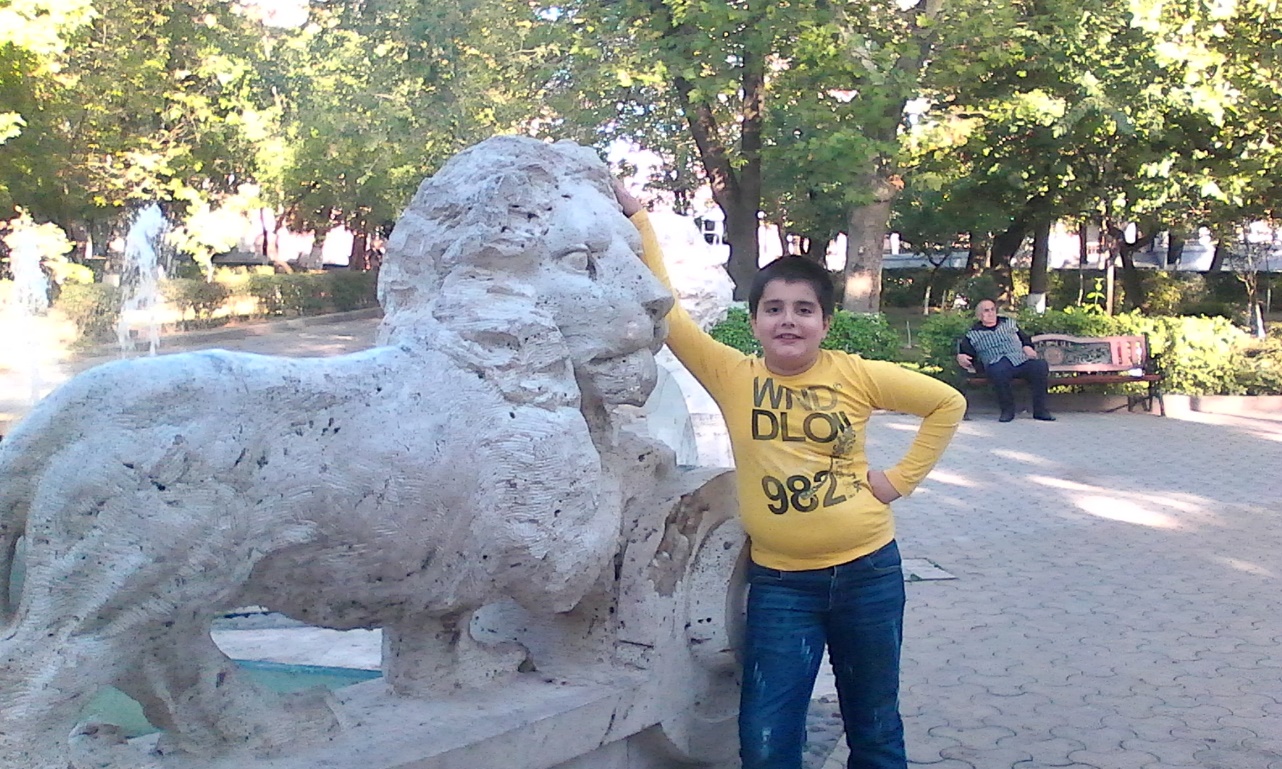 Конец